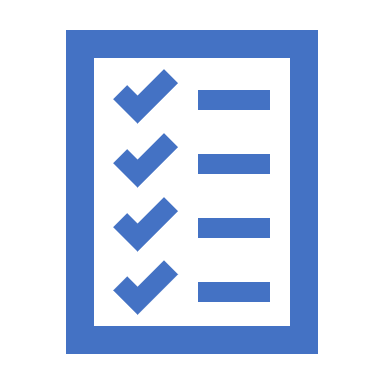 Developing a plan
Making a new law or amending it?
Your analysis
CRPD is a backbone
Strategic litigation
Example strategic litigation
NoyB – None of your business
Center for digital rights – takes companies to court
“Cookie terror”
Facebook 
Clearview AI (Social media pictures, for face recognition)
Must be selective about cases they take on
Wikipedia database on privacy cases - https://gdprhub.eu/ 
Can be very expensive to fight against big companies and the government
Annual Report NOYB 2020
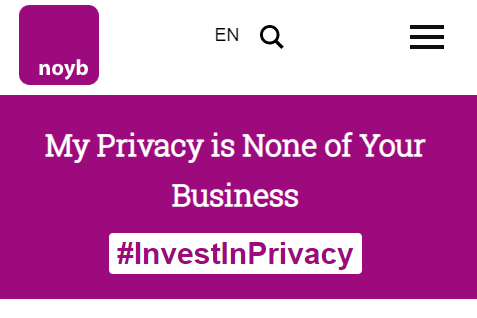 [Speaker Notes: High and direct impact: A case or project should directly impact many people (a whole industry or a common practice across different sectors and across Europe)]
What do you want to work on?